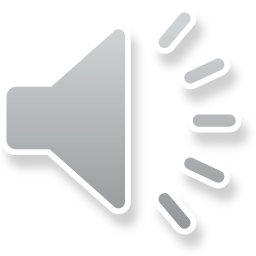 Зона Мішаних лісів України.
Географічне положення.
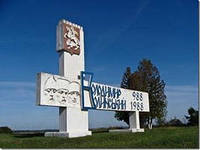 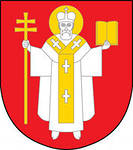 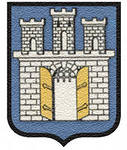 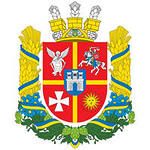 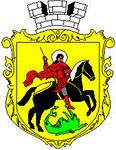 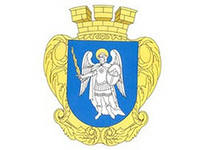 У північній частині України знаходиться зона мішаних лісів (20%території країни). Її південна межа проходить приблизно по лініїВолодимир-Волинський — Луцьк — Рівне — Житомир — Київ — Ніжин — Глухів.Зона лежить у південній частині Поліської низовини, тому її називають щей Поліссям. Територія низовини майже плоска, з невеликим похилом доДніпра і Прип'яті. Абсолютні висоти тут коливаються переважно від 200 до90 м, найбільша висота — 316 м (Словечансько-Овруцький кряж).На рельєф території значний вплив мав льодовик. Найтиповішимильодовиковими формами є моренні горби (залишені льодовиком відклади);піщані (зандрові) поля, утворені талими водами льодовика; відшліфованікамені-валуни, принесені льодовиком з півночі материка. Перевіяні вітромпіски утворюють дюни — піщані горби, завдовжки до 5 км, заввишки до 18 м. Характерною рисою території е її заболоченість. Найбільше болотапоширені у західній та північній частинах зони.
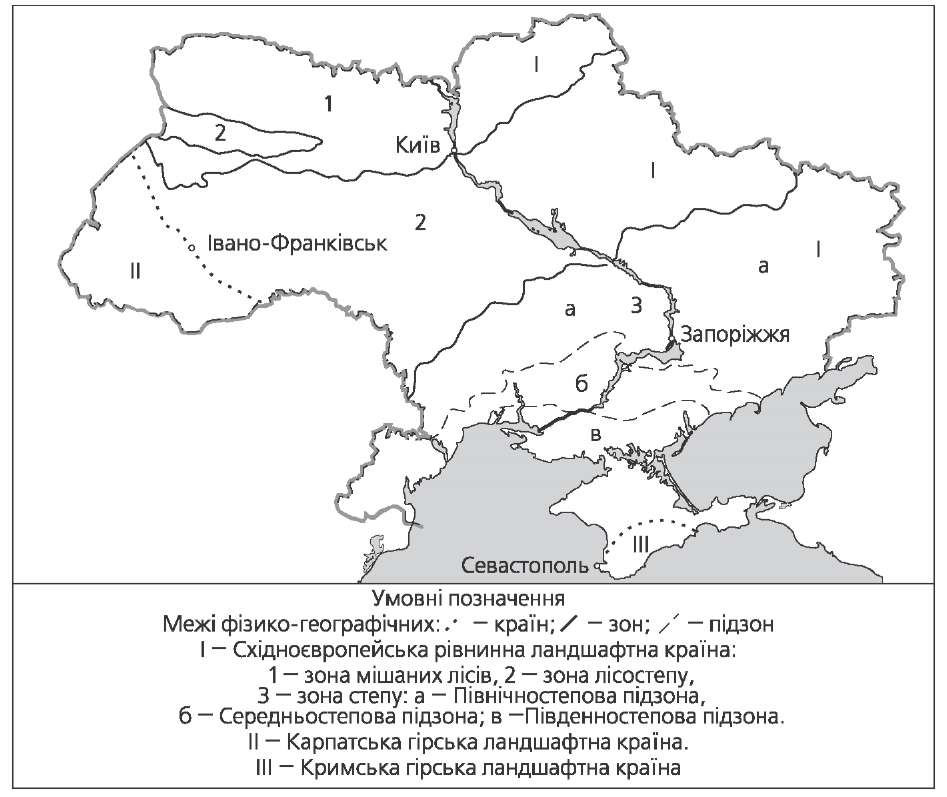 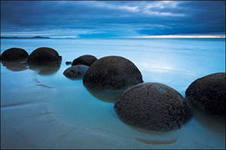 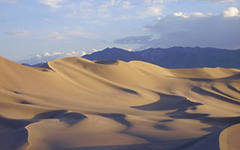 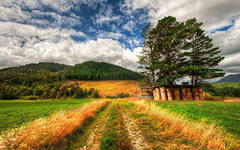 Рельєф.Характерний низовинний рельєф, гравійні, піщані й піщано-глинисті відклади. В антропогені, під час дніпровського зледеніння, сформувалися піщані рівнини, моренні пасма, еолові форми рельєфу.  1) Гравій (рос. гравий, англ. gravel, grit, нім. Kies) — незцементована осадова порода, яка складається із округлих уламків гірських порід і мінералів, розміром від 1 до 10 мм.2) Море́на (рос. морена, англ. moraine, till, glacial drift; нім. Moräne f) — скупчення несортованого уламкового матеріалу, який переноситься і відкладається льодовиками.3) Еолові форми рельєфу,  форми рельєфу, що виникають під дією вітру.
Клімат.Клімат помірно континентальний. Весна прохолодна, під час танення снігів бувають тривалі повені. Літо тепле, вологе. Дощова осінь. Зима сніжна, з відлигами. Навесні, під час танення снігів бувають тривалі повені. Середня температура січня змінюється із заходу на схід від −4,5 до −8 °C, липня — від +17 до +19 °C. У середньому за рік випадає 600–680 мм опадів (близько 70% у теплий період), що є найбільшим показником на рівнинній частині країни. Стійкий сніговий покрив тримається впродовж 90 – 100 днів.
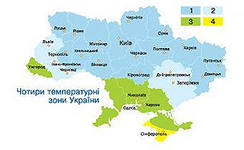 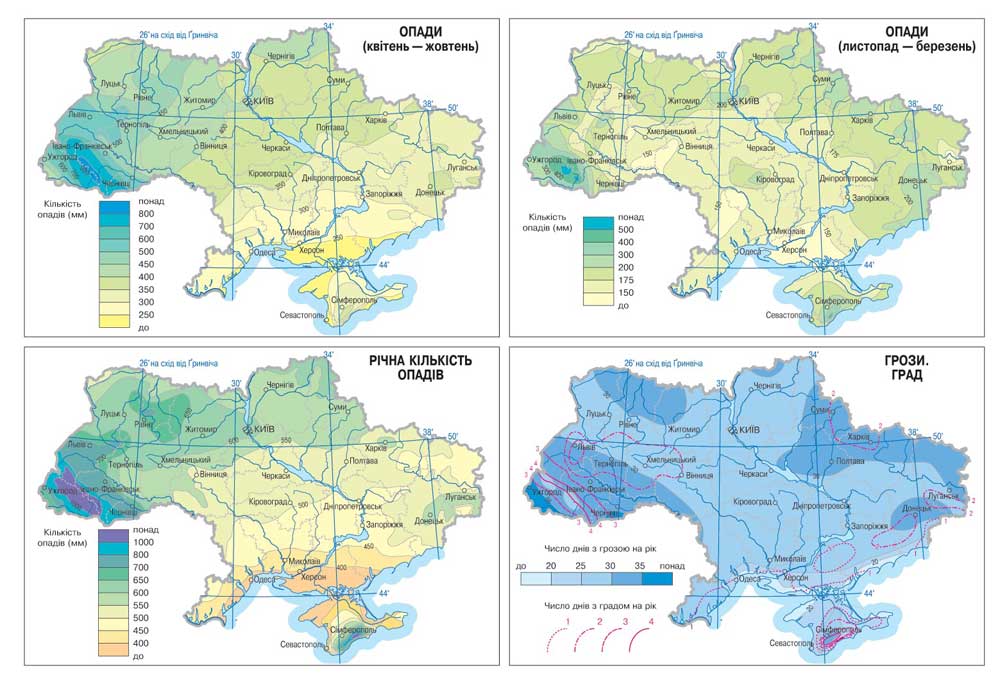 Гідрологія.У зоні сформувалась густа річкова мережа. Це ріки — притоки Прип'яті іДніпра. Прип'ять бере початок з крайньої північно-західної частиниВолинської області, приймаючи такі найбільші притоки: Турію, Стохід,Стир, Горинь, Уборть. Дніпро перетинає зону у центрально-східній частиш,приймаючи притоки Прип'ять, Десну, Уж, Тетерів, Ірпінь. На крайньомузаході зони (на кордоні України з Польщею) протікає р. Західний Буг (зпритокою Луга).Всі ріки мають широкі долини з низькими берегами, повільну течію; вониповноводні, бо живляться передусім атмосферними опадами.Озера, переважно карстового і льодовикового походження. Найбільшими з них  озера Свитязь, Пулемецьке.Уздовж р. Десна та у долинах р. Прип'ять є близько 100 озер, переважностариць (або прируслових озер). Вони невеликі, розміщені на заболоченихнизовинних територіях. Створена велика штучна водойма — Київське водосховище.
Річка Прип*ять.
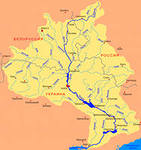 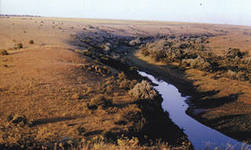 Притоки річки Дніпро.
Ґрунти.Майже на всій території зони поширені дерново-підзолисті ґрунти. У місцях виходу на поверхню крейдяних порід сформувались дерново-карбонатні, в низинних ділянках — дернові ґрунти, а в долинах рік та приозерних пониззях — торфово-болотні ґрунти, торфовища і лучні ґрунти. Всі ґрунти зони мають невисоку родючість через значну кислотність і надмірне зволоження.
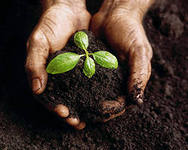 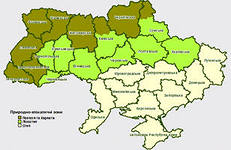 Рослинний світ.Переважають соснові, дубово-соснові та дубово-грабові ліси. Є значні ділянки дубово-липових, вільхово-березових і ясенево-вільхових лісів. У лісах чітко виділяється ярусність. Верхній ярус утворюють дерева, середній, підлісок, — кущі, нижній — трав'янисті рослини, гриби. У північній частині переважає сосна звичайна і дуб звичайний. Південніше частішають в лісах граб, береза, липа, осика, клен, вільха. Серед підліску зустрічається ожина, шипшина, барбарис, ліщина, малина. На заболочених місцях поширені брусниця і чорниця. Навесні в лісі першими зацвітають підсніжники, проліски, ряст, анемона. Пізніше — конвалія, фіалки, купина, сон-трава. Влітку під деревами вегетують лише вологолюбиві, тіневитривалі рослини — папороті, мохи, копитняк. Інші трав'янисті рослини ростуть на галявинах і узліссях. Серед них: звіробій, деревій, валеріана, ромашка, іван-чай. У мішаних лісах багато грибів. Восени дерева скидають листя, більшість трав'янистих рослин відмирає. Опале листя і відмерлі рослини утворюють лісову підстилку, яка затримує вологу в ґрунті.
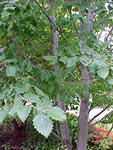 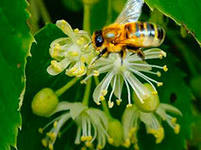 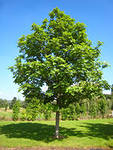 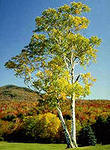 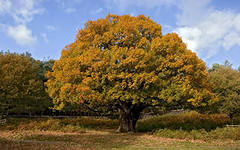 Тваринний світ.Хижі — вовк, лисиця, рись, тхір чорний, куниця лісова. Всеїдні: дика свиня, борсук, вивірка, їжак. Біля лісових водойм селяться бобри, видри, ондатри.Більшість птахів прилітає навесні: солов'ї, зозулі, шпаки, мухоловки, вивільга звичайна, лелека білий, журавель сірий, кулики, лебеді. Постійними мешканцями зони мішаних лісів є орябок, глухар, тетерук, сова сіра, дятел великий.З рептилій живуть гадюки, вужі та ящірки. У водоймах багато жаб, тритонів. Річки й озера багаті на рибу (понад 30 видів). У лісовій підстилці, під корою дерев, на рослинах живе багато комах.
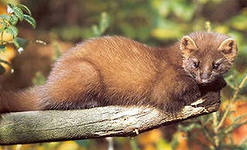 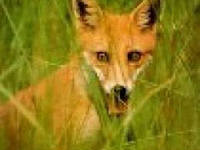 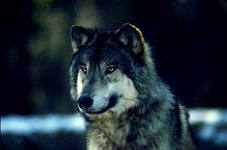 Охорона природи.Великі зміни спричинили водномеліоративні роботи (осушення перезволожених земель), що були особливо масштабними в 1960—1970‑ті роки. Аварія на Чорнобильській АЕС та інші наслідки діяльності людини негативно вплинули на стан природного середовища й умови життя населення.Для захисту екосистем мішаних лісів створено Поліський, Рівненський та інші заповідники.
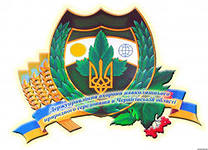